Advanced IF functions
In the message bar, click Enable Editing,
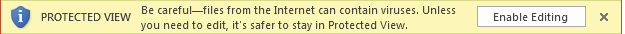 then press F5 or click Slide Show > From Beginning to start the course.
If the videos in this course don’t play, you may need to download QuickTime or just switch to PowerPoint 2013.
Advanced IF functions
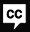 Closed captions
We’ll cover complex examples and variations of the IF function in a few minutes. But first, a quick IF function refresher.
I’m determining if my travel expenses are over or within budget.
If the Actual expense is greater than the Budgeted expense, Status is Over Budget. Otherwise, it’s Within Budget.
In the formula, text (like Over Budget and Within Budget) must be in quotes.
And now I’m copying the formula.
Now I’m determining if a category of merchandise requires a shipping surcharge.
If Packing is equal to Fragile (comparing text with the IF function is not case sensitive),
the Surcharge is $75. Otherwise, it’s 0.
I’m copying the formula again.
If the text has extra spaces, comparing text with a function may not return the results we expect.
The text in B3 has a leading space and it’s not returning the results I expect.
It should have a $75 surcharge because it’s fragile. Getting this wrong would take 75 dollars per mistake out of our revenue.
Adding the TRIM function to the formula will help.
The TRIM function removes spaces from a text string except for single spaces between words.
And now the formula handles extra spaces in text strings.
This is the syntax, or grammar, of the IF function.
Logical_test is required.
It can be any expression that can be evaluated to TRUE or FALSE,
like comparing one number or cell to another, such as C2 greater than B2.
It can also be text, such as B2 equal to “fragile”.
Value_if_true is optional. This is the value if the logical_test evaluates to TRUE.
For example, if C2 greater than B2 is TRUE, return Over Budget.
If the logical_test evaluates to TRUE and we don’t provide the value for value_if_true, the function returns 0.
Value_if_false is also optional. This is the value if the logical_test evaluates to FALSE.
For example, if C2 greater than B2 is FALSE, return Within Budget.
If the logical_test evaluates to FALSE and we don’t provide the value for value_if_false, the function returns 0.
Up next, nested IF functions.
Press F5 to start, Esc to stop
1/5 videos
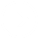 3:23
3:31
3:35
5:31
4:51
Help
Advanced IF
Nested IF
COUNTIFS
AVERAGEIFS
Feedback
Summary
IF, AND and OR
Advanced IF functions
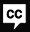 Closed captions
One IF function has one test and two possible outcomes, TRUE or FALSE.
Nested IF functions, meaning one IF function inside of another,
allows you to test multiple criteria and increases the number of possible outcomes.
We want to determine a student’s grade based on their score.
If Bob’s score in B2 is greater than or equal to 90, return an A.
We nest an IF function by setting value_if_false to IF B2 greater than or equal to 80, return B.
We use additional nested IF functions to test for C, D, and F grades.
I’m copying the formula.
In this formula we must test B2 greater than or equal to 90 first, and then B2 greater than or equal to 80, and so on.
Let me show you why.
If B2 greater than or equal to 90 evaluates to TRUE, the formula returns A and we’re done.
If it’s FALSE, B2 greater than or equal to 80 is evaluated.
Since B2 greater than or equal to 90 has already been evaluated to FALSE,
greater than or equal to 80 is essentially greater than or equal to 80 and less than 90.
This continues for greater than or equal to 70 and 60. F is the final value_if_false.
Here’s another example. We want to determine commissions for our sales staff.
But the commission percentage varies depending on how much they’ve sold.
If Bob’s sales, B2, are greater than or equal to 10,000 (the cursor is next to the cell reference;
I’m pressing F4 to make it an absolute cell reference), the commission is 5%. I’m pressing F4 again.
If Bob’s sales are greater than or equal to 5,000, his commission is 2%.
Otherwise his commission is 0.
We then multiply the result by his sales.
This is another example where the order of the formula matters.
Sales greater than or equal to 10,000 is tested first.
If it evaluates to TRUE, it returns the value in G2, 5%.
If it evaluates to FALSE, Sales greater than or equal to 5,000 is evaluated next.
Since 10,000 has already been evaluated as FALSE,
Sales greater than or equal to 5,000 is essentially greater than or equal to 5,000 and less than 10,000.
If neither greater than or equal to 10,000 or greater than or equal to 5,000 is TRUE,
the function returns the value in G4 – 0.
Up next, IF with AND and OR functions.
Press F5 to start, Esc to stop
2/5 videos
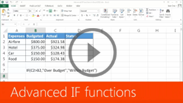 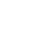 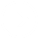 3:23
3:31
3:35
5:31
4:51
Help
Advanced IF
Nested IF
COUNTIFS
AVERAGEIFS
Feedback
Summary
IF, AND and OR
Advanced IF functions
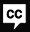 Closed captions
Now we’ll extend the functionality of the IF function by nesting AND and OR functions.
We’re looking for students who have all As on their tests using IF with a nested AND function.
The formula will test to see if all of the conditions are true. If so, the result of the IF function is TRUE.
For all As, we need to know if a student’s score on Test 1 is greater than or equal to 90
(the cursor is next to the cell reference; I’m pressing F4 to make it an absolute cell reference),
and their score on Test 2 is greater than or equal to 90 (I’m pressing F4 again),
and their score on Test 3 is greater than or equal to 90.
If they’re all greater than or equal to 90 the IF function returns Yes; if not, it returns No.
I’m copying the formula.
We can see that only Mo has all As.
Let’s take a look at how that worked.
AND returns TRUE when all arguments evaluate to TRUE, and FALSE when at least one argument evaluates to FALSE.
For the IF function, when logical_test evaluates to TRUE, the IF function returns value_if_true.
When logical_test evaluates to FALSE, the function returns value_if_false.
AND is nested in the IF function and is the logical_test.
When all arguments in the AND function evaluate to TRUE, IF returns the value_if_true.
When at least one argument in the AND function evaluates to FALSE, IF returns the value_if_false.
Now we’re looking for students who have at least one A on their tests, using IF with a nested OR function.
For at least one A, we need to know if a student’s score on Test 1 is greater than or equal to 90,
or their score on Test 2 is greater than or equal to 90, or their score on Test 3 is greater than or equal to 90.
If at least one test is greater than or equal to 90, the IF function returns Yes.
If none of the tests are greater than or equal to 90, it returns No.
Both Bob and Mo have at least one A.
Let’s look at how that worked. It’s similar to the nested AND function.
OR returns TRUE if any argument is TRUE and FALSE when all arguments are FALSE.
In this example, OR is nested in the IF function and is the logical test.
If any arguments in the OR function evaluates to TRUE, IF returns the value_if_true.
If all arguments in the OR function evaluate to FALSE, IF returns the value_if_false.
Up next, the COUNTIFS and SUMIFS functions.
Press F5 to start, Esc to stop
3/5 videos
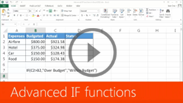 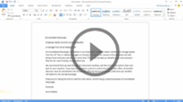 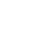 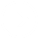 3:23
3:31
3:35
5:31
4:51
Help
Advanced IF
Nested IF
COUNTIFS
AVERAGEIFS
Feedback
Summary
IF, AND and OR
Advanced IF functions
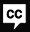 Closed captions
To determine the number of sales people by region who have fifty or more orders, we use the COUNTIFS function.
First we select the Region cell range, and I press F4 to make this an absolute cell reference.
Then we select the criteria it needs to meet. In this case, the region is East.
Then we select the cell range for the number of orders and the criteria it needs to meet,
greater than or equal to 50, in cell G2.
I’m using a cell reference for the criteria instead of hard coding it into the formula
so that I can easily change it if I want to.
In the East region there is one person with 50 or more orders.
Let’s walk through this.
First the function evaluates how many cells in the Region cell range, B2 through B7, are equal to East.
In this example there are two, Bob and Sue.
Of these two, it then evaluates how many have orders greater than or equal to 50, cell G2. In this case it’s just Bob.
COUNTIFS applies criteria to cells across multiple ranges and counts the number of times all criteria are met.
This is the syntax of the COUNTIFS function.
criteria_range1 is required. It’s the first range that’s evaluated.
criteria1 is required. It’s the criteria by which criteria_range1 is evaluated.
criteria_range2, criteria2, and so on are optional.
Each additional range must have the same number of rows and columns as criteria_range1,
but they don’t have to be adjacent to each other.
You can use the question mark and asterisk wildcard characters in criteria.
Now we want to determine the sales, by region, where the sales person has fifty or more orders.
We can do this with the SUMIFS function.
First we select the range of cells we want to add, in this case the range of cells in the Sales column.
I press F4 to make this an absolute cell reference.
Next we select the first cell range we want to evaluate, the four regions in the Region column.
Then we select the criteria that the range will be evaluated by, in this case East, cell F2.
Then we select the range of cells for the number of orders and the criteria, greater than or equal to 50, in cell G2.
In the East region the total sales by sales reps with orders greater than or equal to 50 is $49,017.
Let’s walk through this. It’s similar to the COUNTIFS function.
First the function evaluates how many cells in the Region column’s range of cells are equal to East. There are two.
Bob and Sue are the salespeople for the East region.
Of these two, it then evaluates how many have orders greater than or equal to 50. For East, it’s just Bob.
Lastly, the function adds the cells from the range of cells in the Sales column where all the corresponding criteria are met.
Bob is the only sales person from the East region to meet all of the criteria,
so the results of the function is Bob’s sales figure.
SUMIFS adds the cells in a range that meet multiple criteria.
This is the syntax of the SUMIFS function.
sum_range is required. It’s one or more cells to sum. Blank and text values are ignored.
criteria_range1 is required. It’s the first range that’s evaluated.
criteria1 is required. It’s the criteria by which criteria_range1 is evaluated.
criteria_range2, criteria2, and so on are optional.
Each cell in the sum_range argument
is summed only if ALL of the corresponding criteria specified are TRUE for that cell.
Each criteria_range argument
must contain the same number of rows and columns as the sum_range argument.
You can use the question mark and asterisk wildcard characters in criteria.
Up next, the AVERAGEIFS and IFERROR functions.
Press F5 to start, Esc to stop
4/5 videos
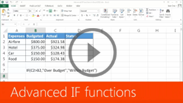 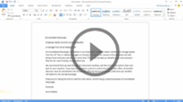 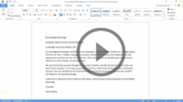 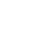 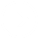 3:23
3:31
3:35
5:31
4:51
Help
Advanced IF
Nested IF
COUNTIFS
AVERAGEIFS
Feedback
Summary
IF, AND and OR
Advanced IF functions
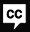 Closed captions
Now we’ll determine the average sales by region, where the sales person has fifty or more orders.
We can do this with the AVERAGEIFS function.
First we select the range of cells we want to average, in this case cells D2 to D7 in the Sales column.
I’m pressing F4 to make this an absolute cell reference.
Next we’ll select the first range of cells we want to evaluate, the range of cells in the Region column.
Then we select the criteria by which the range is evaluated, in this case East, cell F2.
Then we select the range of cells for the number of orders and the criteria it needs to meet.
In the North region, for sales people having 50 or more orders, their average sales are $63,370.
Let’s walk through this. It’s similar to the SUMIFS function.
First the function evaluates how many cells in the Region column contain a specific region. In this example, North.
There are two, Mo and Dave are the salespeople for North region.
Of these two, SUMIFS then evaluates how many have orders greater than or equal to 50. For North this is both Mo and Dave.
Lastly, the function averages the cells from the range of cells in the Sales column
where all corresponding criteria are met.
The average of Mo and Dave’s sales is $63,370.
You’ll notice that the average for the South region is a divide by zero error.
I’ll show you why and how to handle this in a minute.
AVERAGEIFS returns the average of all cells that meet multiple criteria.
This is the syntax of the AVERAGEIFS function.
average_range is required. It’s one or more cells to average. Blank and text values are ignored.
criteria_range1 is required. It’s the first range that’s evaluated.
criteria1 is required. It’s the criteria by which criteria_range1 is evaluated.
criteria_range2, criteria2, and so on are optional.
Each of the cells in the average_range
is used in the average calculation only if all of the corresponding criteria specified are TRUE for that cell.
All criteria_range must be the same size and shape as average_range.
You can use the question mark and asterisk wildcard characters in criteria.
As we saw before, the average for the South region returns a divide by zero error.
Wei is the only sales person in the South region and she has fewer than 50 orders.
If there are no cells that meet all the criteria, AVERAGEIFS returns the divide by zero (#DIV/0!) error.
We can enhance the formula with the IFERROR function to handle this and other error conditions.
I’m putting the AVERAGEIFS function inside an IFERROR function.
IFERROR returns the value specified, in this case NA, if AVERAGEIFS evaluates to an error;
otherwise, it returns the result of the formula.
And we see that the South region no longer returns an error.
This is the syntax of the IFERROR function.
Value is required. It’s the argument that is checked for an error.
Value_if_error is also required. It’s what IFERROR returns if the value argument returns an error.
Now you’ve got a pretty good idea about how to use IF functions in Excel.
Of course, there’s always more to learn.
So check out the course summary at the end, and best of all, explore Excel 2013 on your own.
Press F5 to start, Esc to stop
5/5 videos
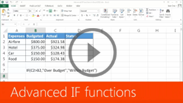 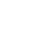 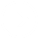 3:23
3:31
3:35
5:31
4:51
Help
Advanced IF
Nested IF
COUNTIFS
AVERAGEIFS
Feedback
Summary
IF, AND and OR
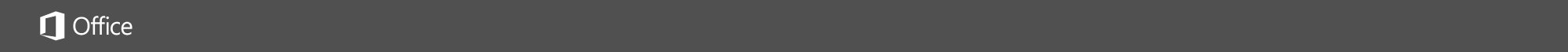 Help
Course summary—Advanced IF functions
Course summary
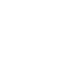 Use the TRIM function to avoid unintended mistakes
If the text in a formula has extra spaces, comparing text with a function may not return the results you expect and could result in some pretty big miscalculations.
Adding the TRIM function to a formula removes spaces from a text string except for single spaces between words.

Nested IF functions 
You can always tell when a function is nested because it's inside parentheses. Nested IF functions, meaning one IF function inside of another, allow you to test multiple criteria and increases the number of possible outcomes.

COUNTIFS and SUMIFS
COUNTIFS applies criteria to cells across multiple ranges and counts the number of times all criteria are met. This is the syntax of the COUNTIFS function.
SUMIFS adds the cells in a range that meet multiple criteria.
AVERAGEIFS and IFERROR 
AVERAGEIFS returns the average of all cells that meet multiple criteria. IFERROR returns the value specified if AVERAGEIFS evaluates to an error.

See also
More training courses
Office Compatibility Pack
Nest a function within a function
IF function
SUMIFS function
COUNTIFS function
AVERAGEIFS function
IFERROR function
Press F5 to start, Esc to stop
2
3
4
1
5
6
7
8
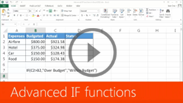 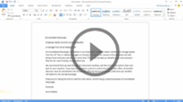 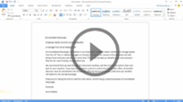 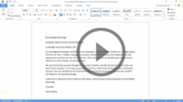 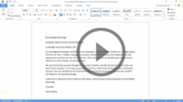 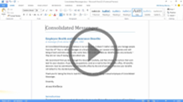 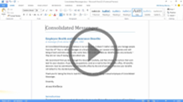 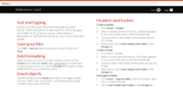 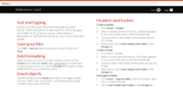 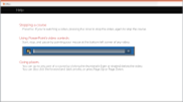 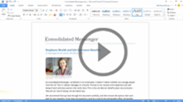 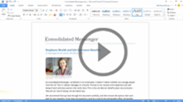 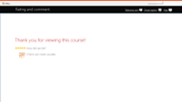 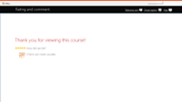 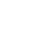 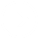 3:23
3:31
3:35
5:31
4:51
Help
Advanced IF
Nested IF
COUNTIFS
AVERAGEIFS
Summary
Feedback
IF, AND and OR
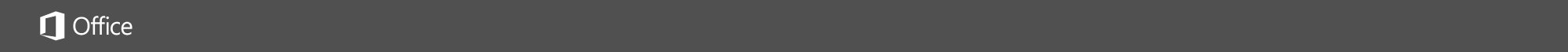 Help
Rating and comments
Course summary
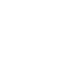 How did we do? Please tell us what you think
Thank you for viewing this course!
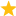 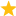 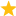 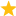 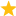 Check out more courses
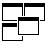 Press F5 to start, Esc to stop
2
3
4
1
5
6
7
8
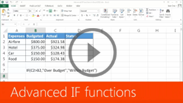 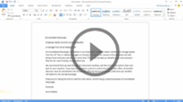 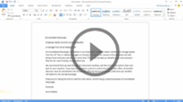 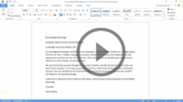 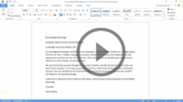 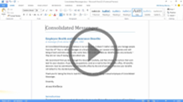 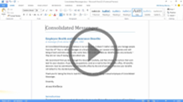 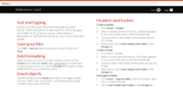 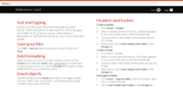 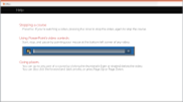 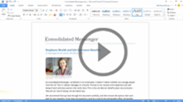 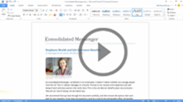 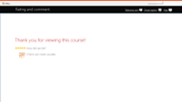 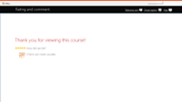 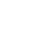 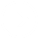 3:23
3:31
3:35
5:31
4:51
Help
Advanced IF
Nested IF
COUNTIFS
AVERAGEIFS
Summary
Feedback
IF, AND and OR
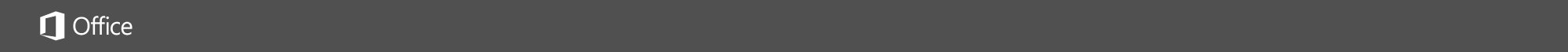 Help
Help
Course summary
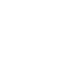 Using PowerPoint’s video controls
Point at the bottom edge of any video to start, stop, pause, or rewind. You drag to rewind.
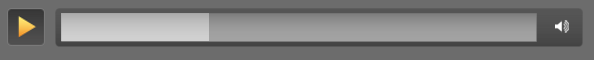 Stopping a course
If you’re viewing online, click your browser’s Back button. If you’re viewing offline, press Esc. If you’re watching a video, press Esc once to stop the video, again to stop the course.
Going places
You can go to any part of a course by clicking the thumbnails (light or shaded) below the video. You can also click the forward and back arrows, or press Page Up or Page Down.
If you download a course and the videos don’t play
Click Enable Editing                     if you see that button. If that doesn’t work, you may have PowerPoint 2007 or earlier. If you do, you need to get the PowerPoint Viewer. If you have PowerPoint 2010, you need the QuickTime player, or you can upgrade to PowerPoint 2013.
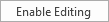 Press F5 to start, Esc to stop
2
3
4
1
5
6
7
8
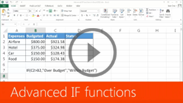 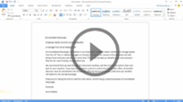 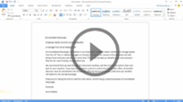 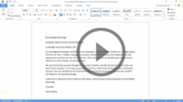 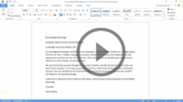 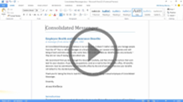 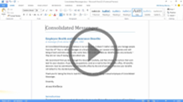 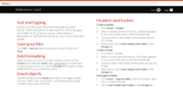 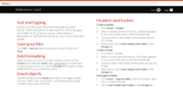 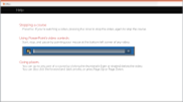 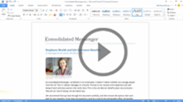 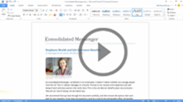 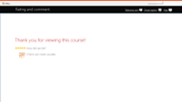 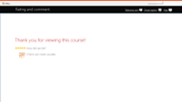 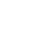 3:23
3:31
3:35
5:31
4:51
Help
Advanced IF
Nested IF
COUNTIFS
AVERAGEIFS
Summary
Feedback
IF, AND and OR